PHL424: Gravitational Waves – Ripples of Spacetime
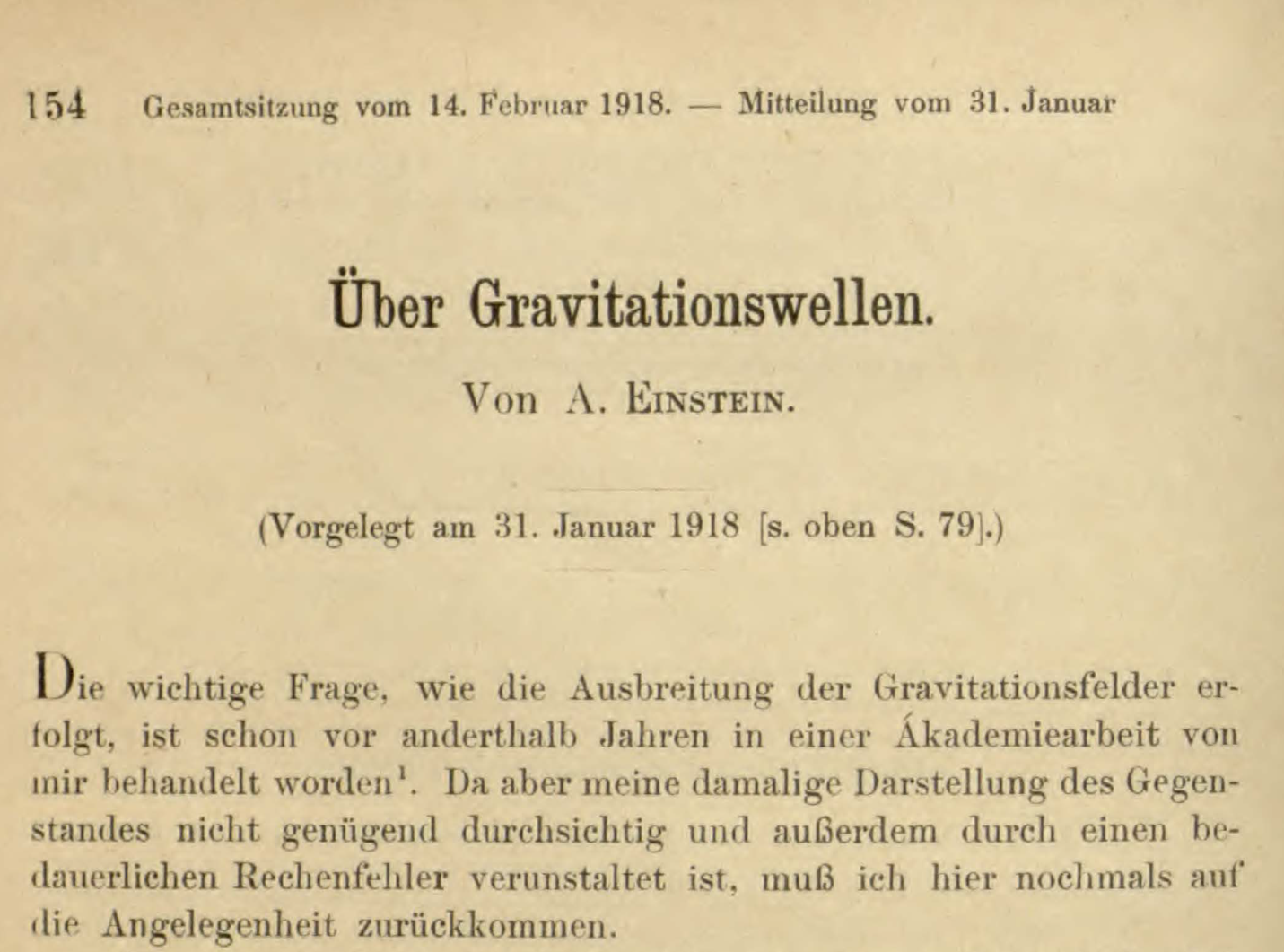 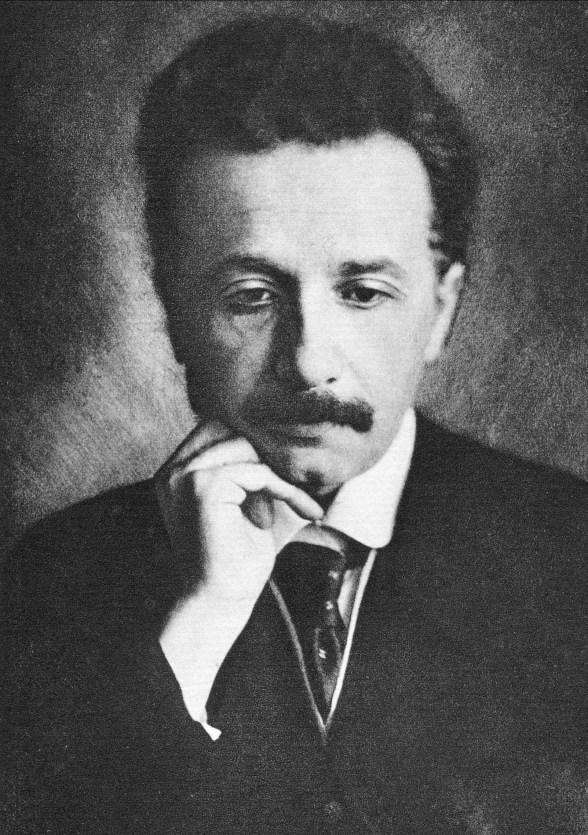 First publication on gravitational waves in June 1916
Almost 100 years later
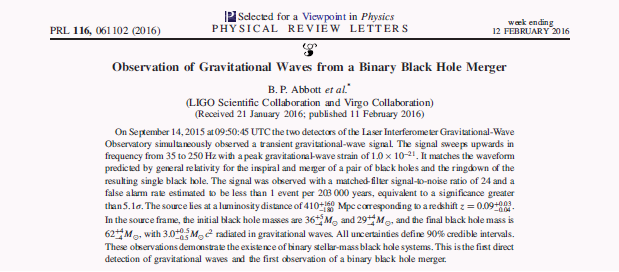 first direct evidence of gravitational waves
signal indicates the merging of two black holes

LIGO: Laser Interferometer Gravitational-Wave Observatory
Equivalence Principle
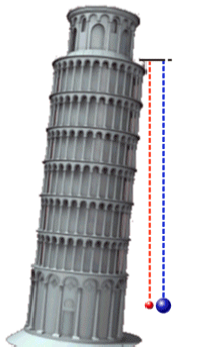 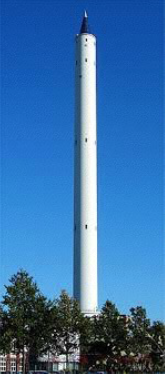 The Bremen drop tower
Gravity: The Old School
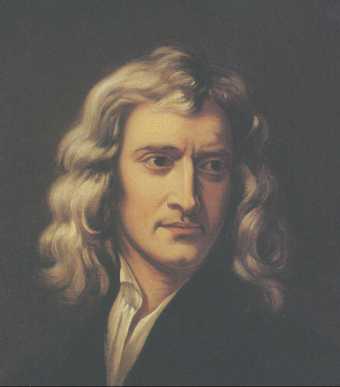 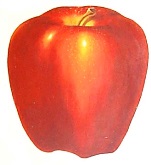 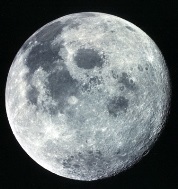 Sir Isaac Newton (1684)

 universal law of gravitation

 Unified the gravity
      on Earth, the motion of the
      Moon, planets and comets

 Final confirmation of  
      Newton´s theory:

Halley´s Comet  returns as predicted in 1758
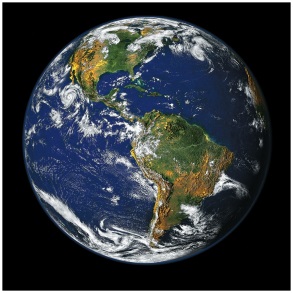 4
Newton´s Gravitation
Isaac Newton (1684):
     universal law of gravitation

 Unified the gravity
      on Earth, the motion of the
      Moon, planets and comets

 Final confirmation of  
      Newton´s theory:

Halley´s Comet  returns as predicted in 1758
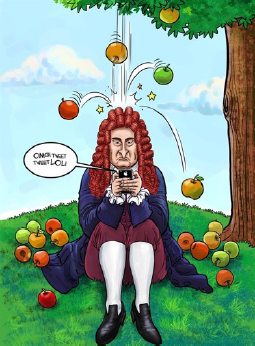 Electromagnetism
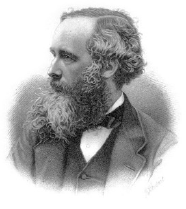 James Clerk Maxwell (1864):
     Unification of electricity and magnetism
Heinrich Hertz (1888): 
     Light, radio waves, X-rays 
     are electromagnetic waves
     velocity: 299792 km/s
     duration Sun – Earth ~ 8 min
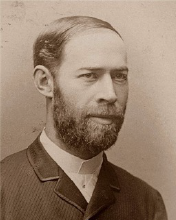 The Special Relativity
Newton´s gravitation: 
     Foundation for classical mechanics.

 no maximum velocity
      instantaneous interaction
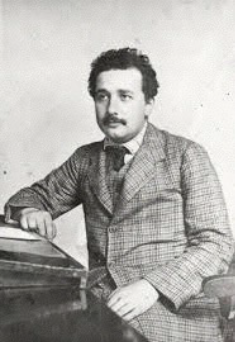 Albert Einstein (1905):
     Theory of special relativity:

 velocity of light is the limit

 instantaneous interaction
      is not allowed! contradiction with Newton!

 Space and time (space-time) are curved
 Matter causes this curvature
 Space tells matter how to move
 This looks to us like gravity
Curved Space
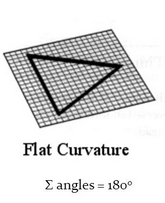 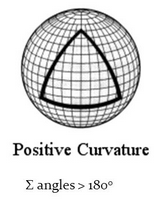 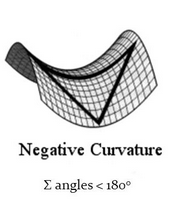 Curved Space-Time
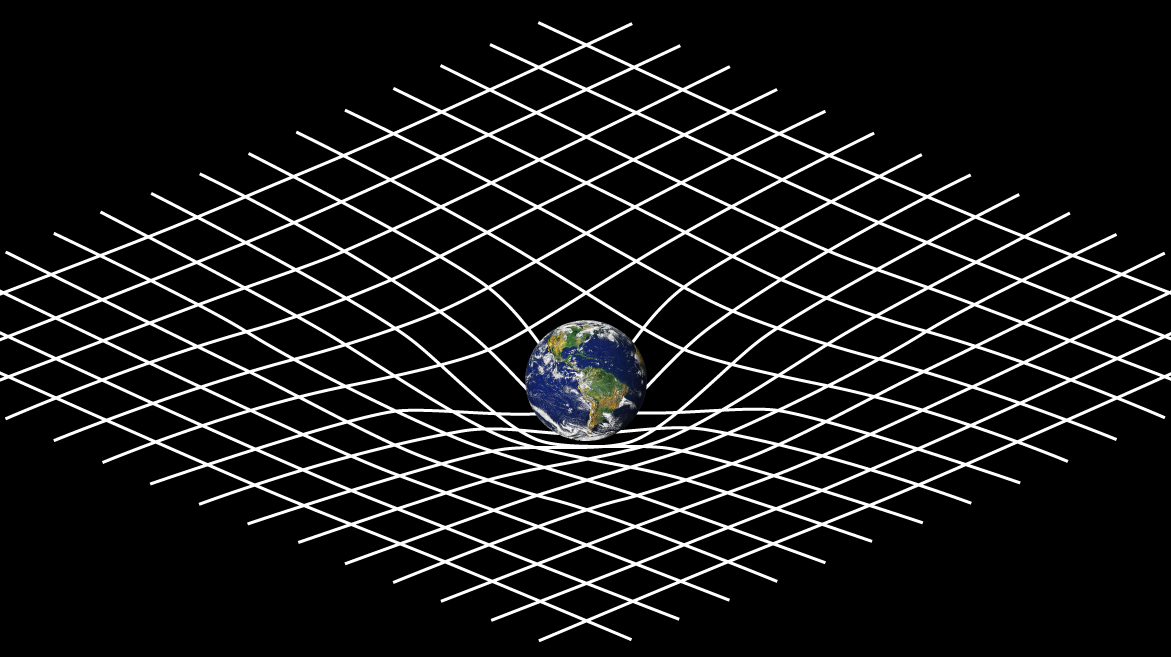 Space-time curved by the Earth mass
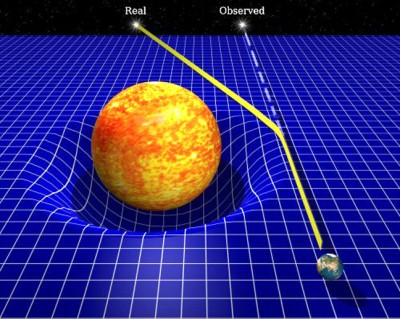 Arthur Eddington (1919):
     Deflection of light  by sun´s gravitational field

     First successful test of Einstein´s theory
     Geometry bends light
Other Phenomena
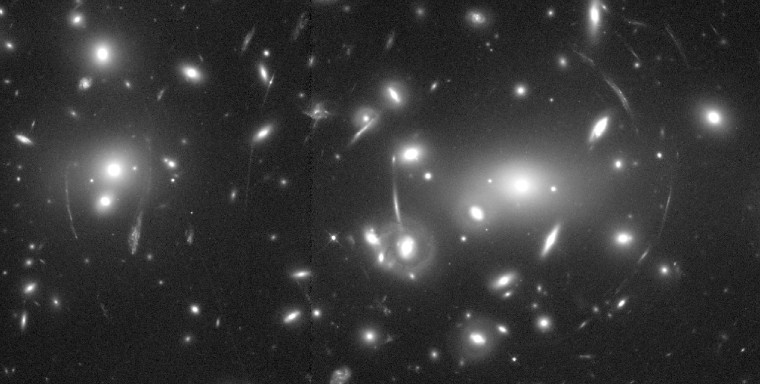 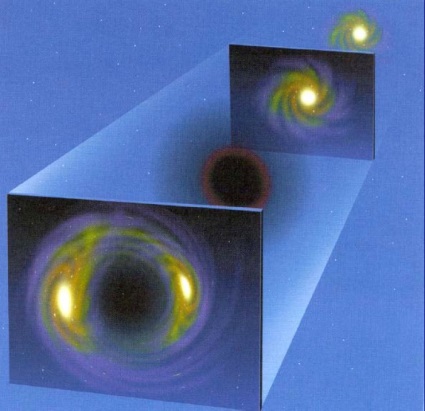 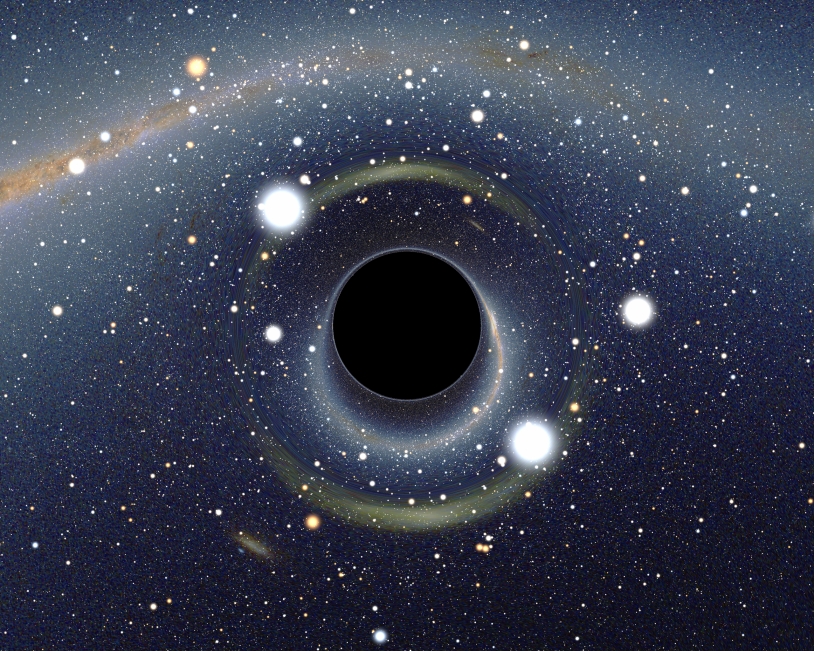 What are Gravitational Waves?
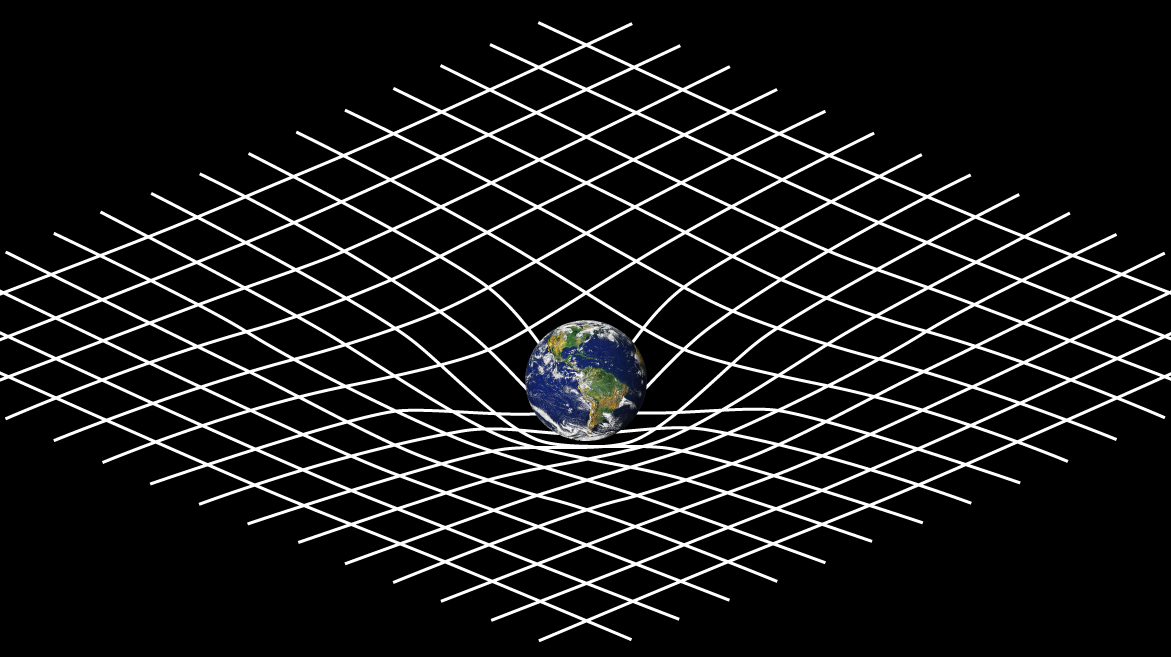 Einstein’s General theory of relativity:

      Gravity → Curvature of 4-dimensional
                         space-time produced by matter
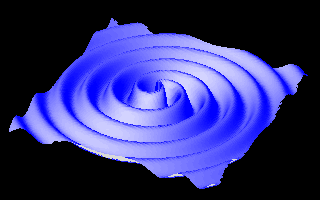 Gravitational waves:
      Ripples on space-time 
      produced by accelerated matter
Orbital decay: strong indirect evidence
Emission of gravitational waves
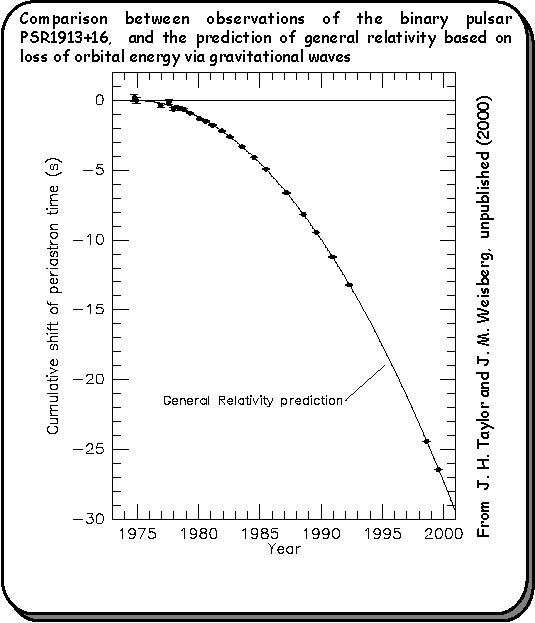 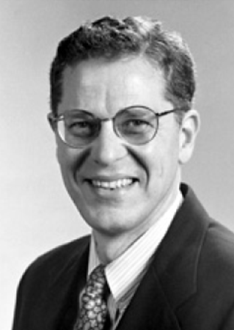 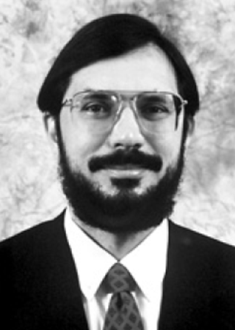 Joseph Taylor & Russell Hulse, NP 1993
Electromagnetic waves
So far, nearly all our knowledge of the Universe comes from electromagnetic radiation

 Time-varying disturbance in electromagnetic field
 Arise as a direct consequence of relativity (causality)
 Field of a stationary charge
 Field of a moving charge
 Field of an accelerated charge

 Oscillating charges → waves with characteristic lengths
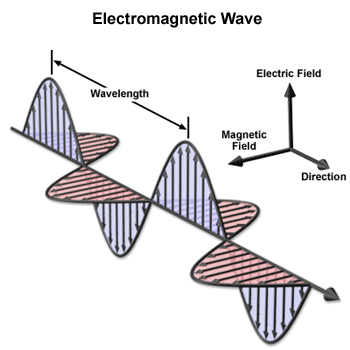 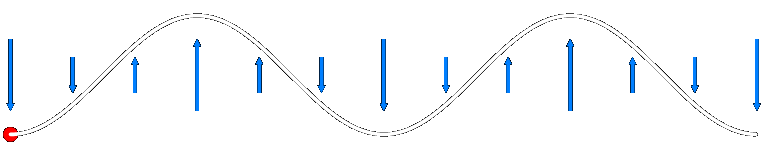 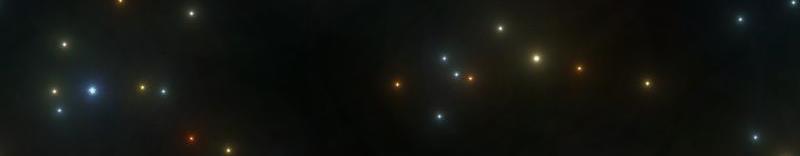 Gravitational waves
The key property of gravity is that it affects all bodies equivalently, with a force that is proportional to the body´s mass. 

 This means that it is impossible to measure directly an overall gravitational field. The best one can do is to measure the change in the gravitational field.

 The effect of gravity from a remote object, such as the Sun or Moon, can be felt by the manner in which it changes from location to location, gravity tidal field.
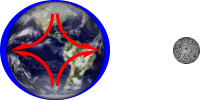 strain amplitude: 10-18 m
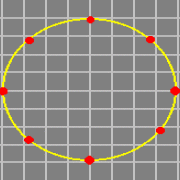 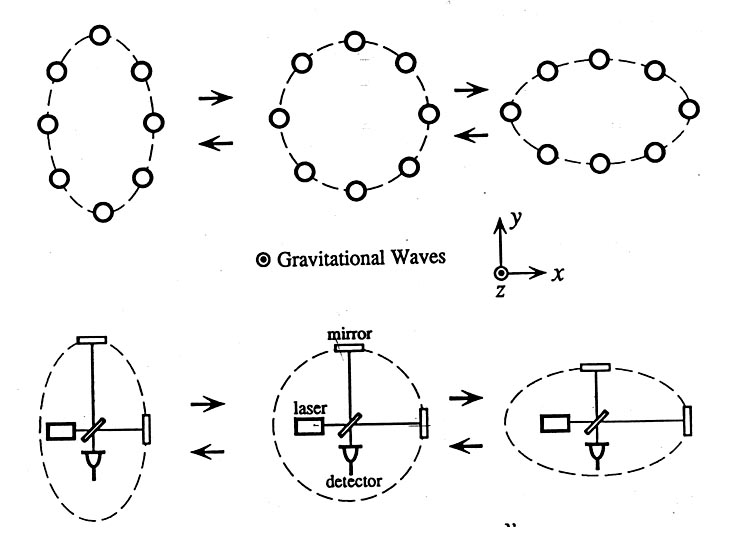 How small is 10-18 meter?
One meter
Human hair, about 100 microns
Wavelength of light, about 1 micron
Atomic diameter, 10-10 meter
Nuclear diameter, 10-15 meter
LIGO sensitivity, 10-18 meter
Gravitational waves
The key property of gravity is that it affects all bodies equivalently, with a force that is proportional to the body´s mass. 

 This means that it is impossible to measure directly an overall gravitational field. The best one can do is to measure the change in the gravitational field.

 The effect of gravity from a remote object, such as the Sun or Moon, can be felt by the manner in which it changes from location to location, gravity tidal field.
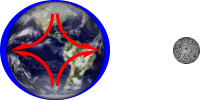 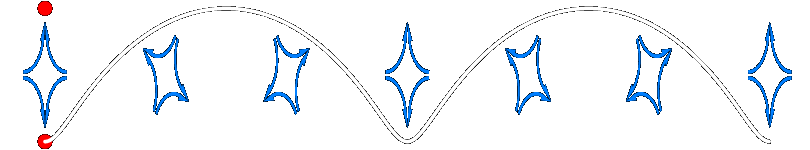 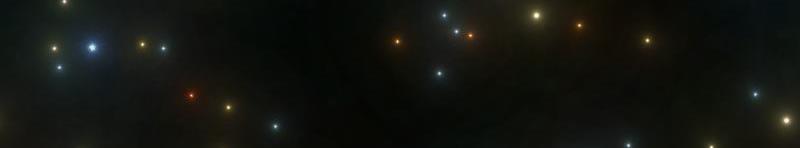 Detecting gravitational waves
Laser interferometers: measure relative motions of separate, freely-hanging masses
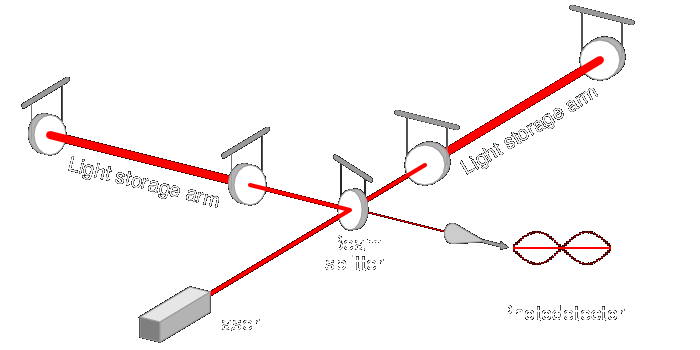 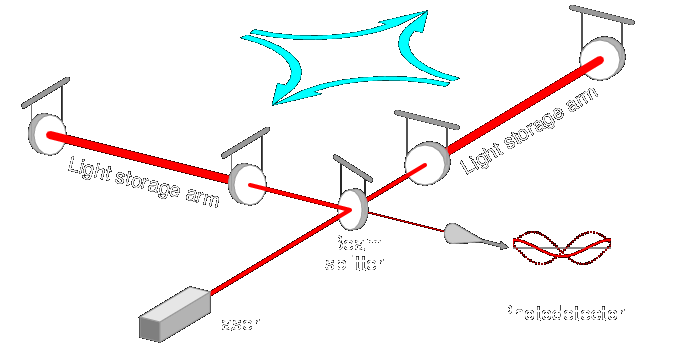 Sketch of a Michelson Interferometer
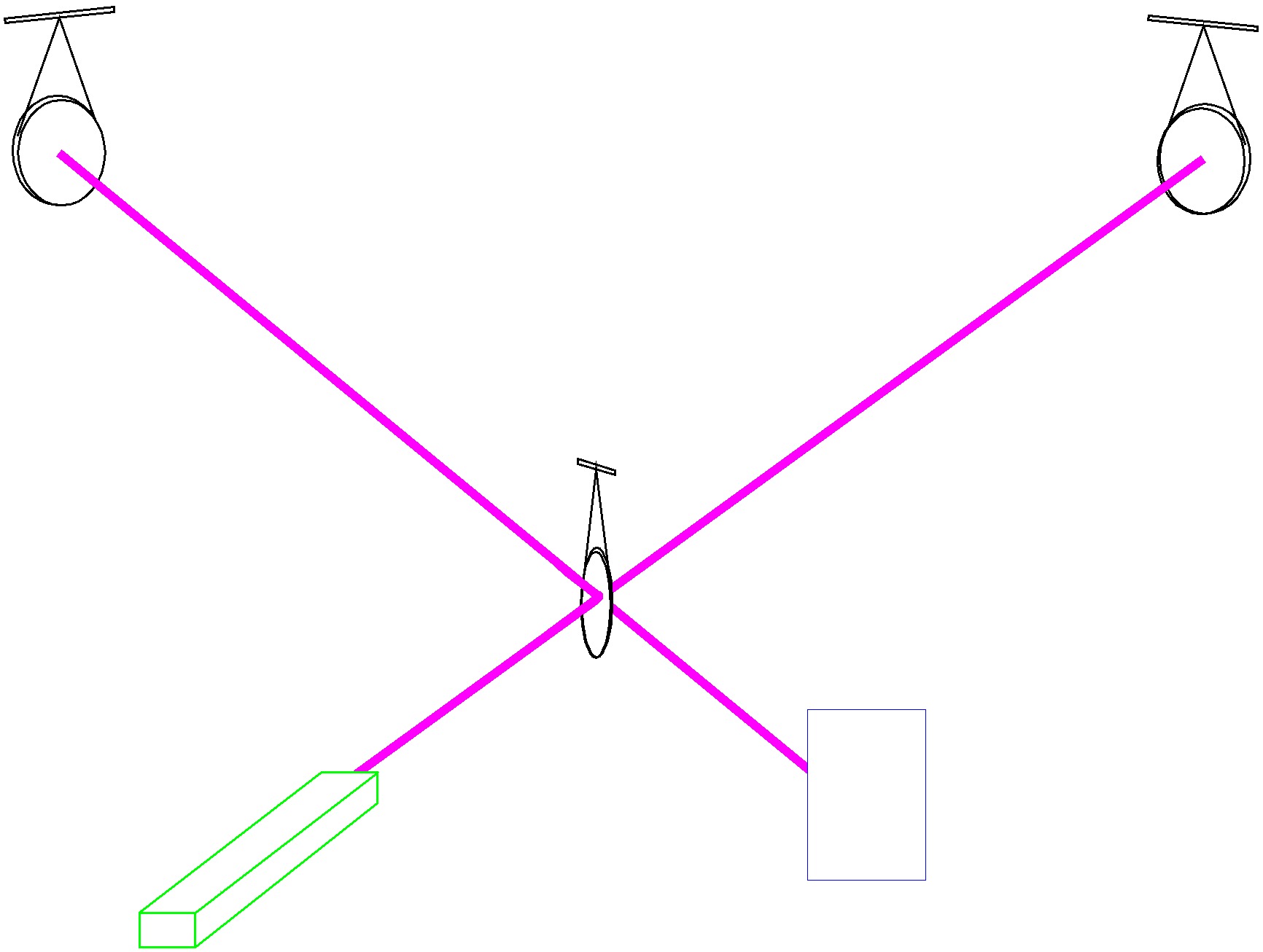 End Mirror
End Mirror
Beam Splitter
Laser
Screen
Viewing
Sensing the Effect of a Gravitational Wave
Gravitational wave  changes arm lengths and amount of light in signal
Change in arm length is 
10-18 meters
Laser
signal
How small is 10-18 meter?
One meter
Human hair, about 100 microns
Wavelength of light, about 1 micron
Atomic diameter, 10-10 meter
Nuclear diameter, 10-15 meter
LIGO sensitivity, 10-18 meter
Gravitational waves
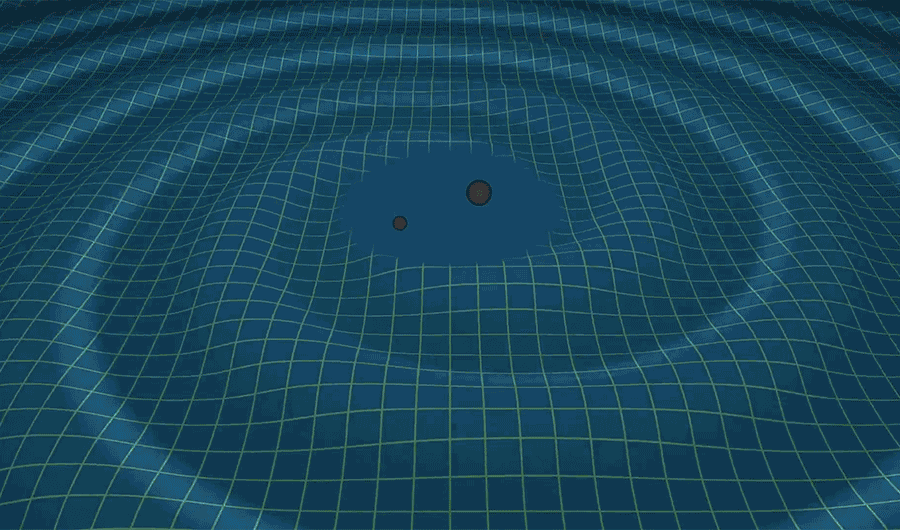 Gravitational waves
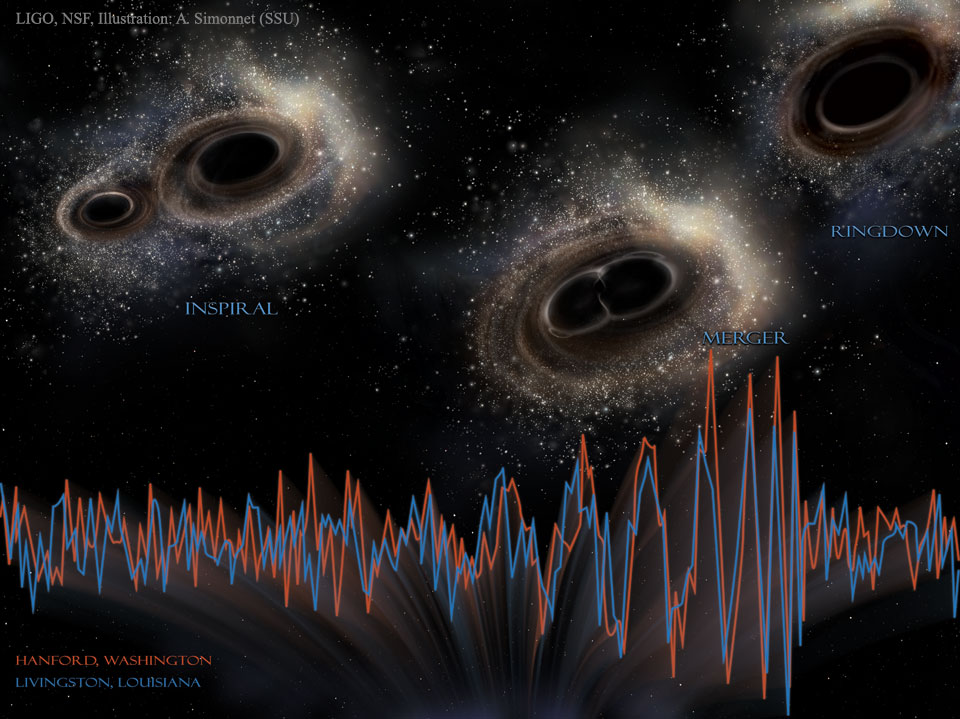 Inspiraling Compact Binaries
Ringdown
Ground-Based (hectahertz) 
Last few minutes (10K
    cycles) for NS-NS
0.4 - 400 per year by 2018
BH-BH could be 0.4 - 1000
Space-Based (millihertz)
MBH pairs (105 - 107 Ms) in   galaxies to large Z
EMRIs
Close WD binaries
Pulsar Timing Arrays (nanohertz)
MBH pairs
Merger waveform
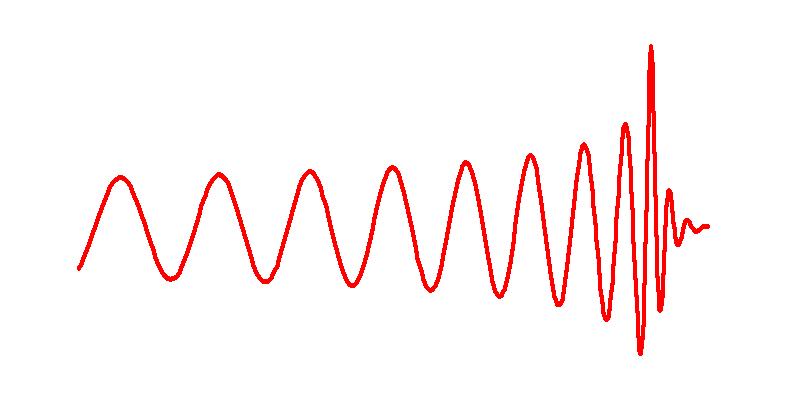 A chirp waveform
Last 4 orbits
Experimental results
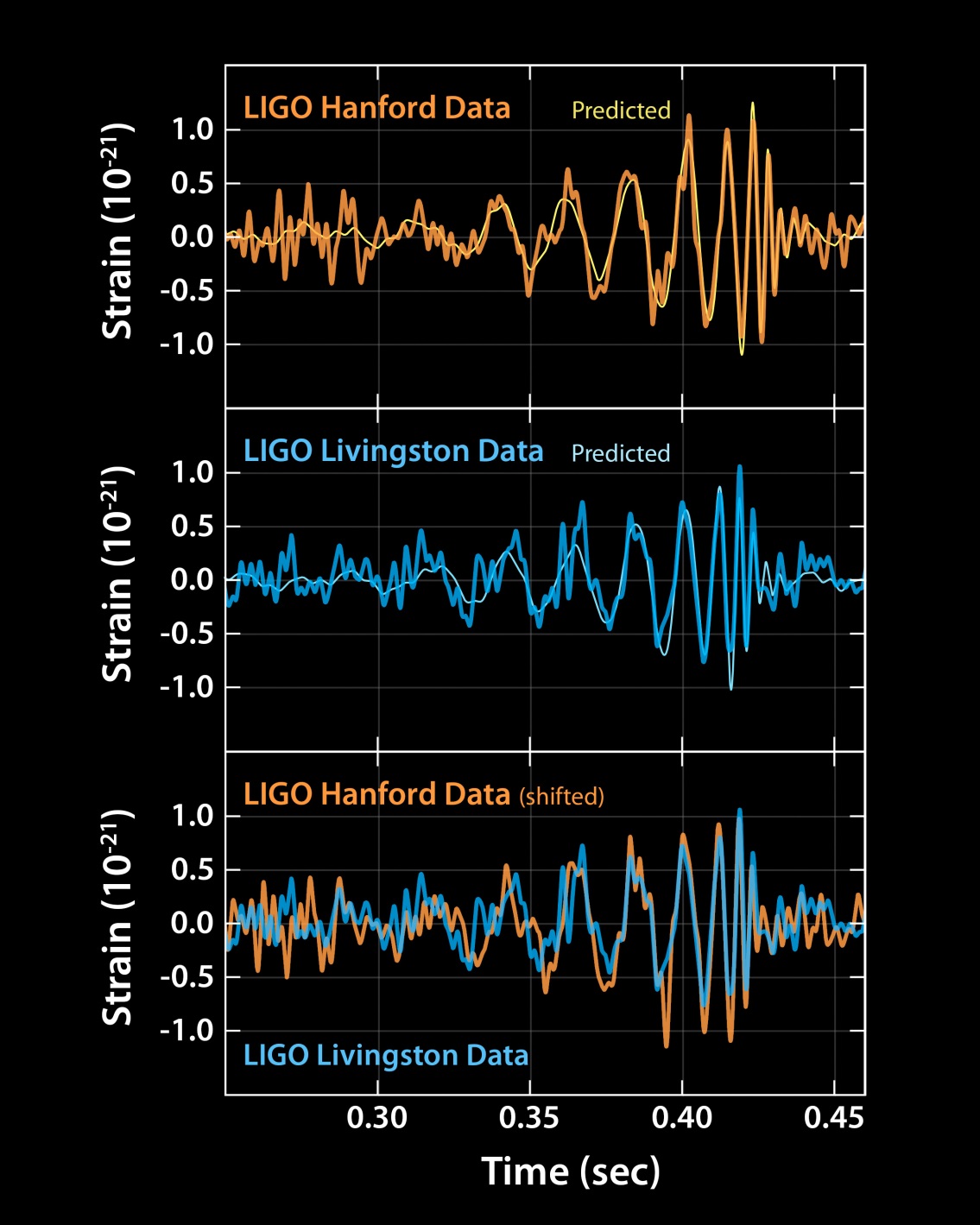 Global Network of Interferometers
LIGO Hanford 4 km (2015)
GEO Hannover 600 m
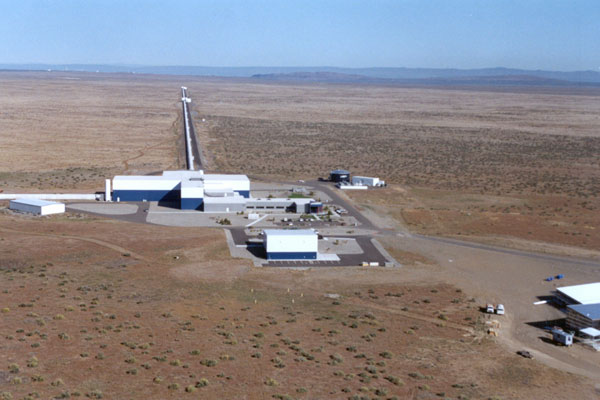 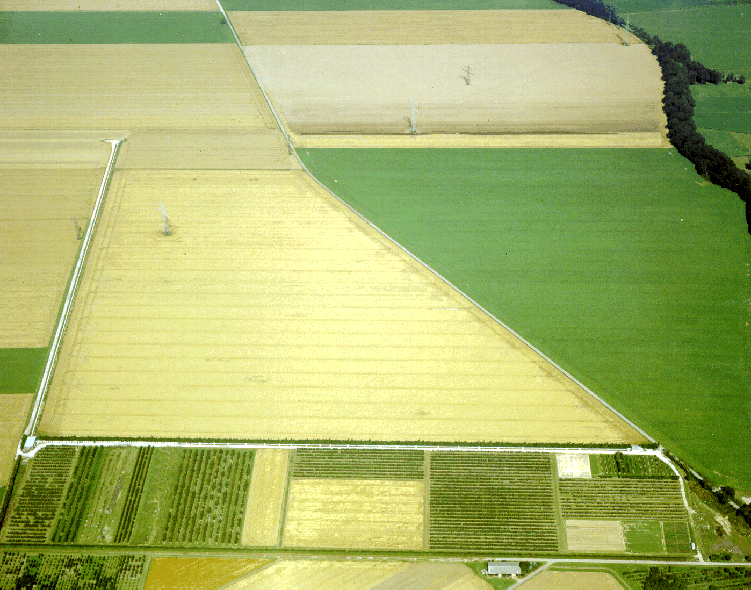 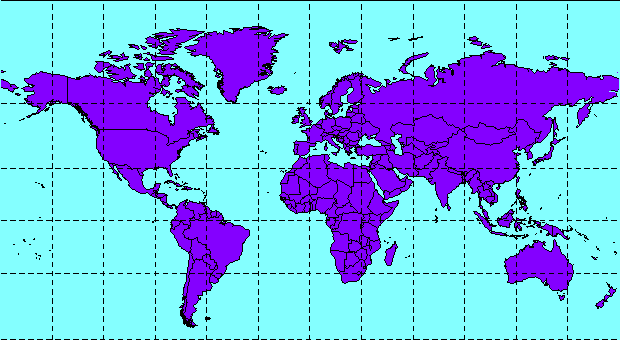 Kamioka Japan
3 km (2018)
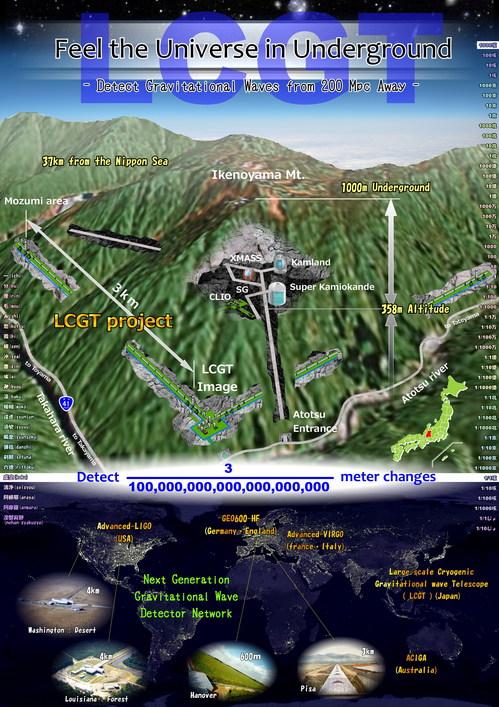 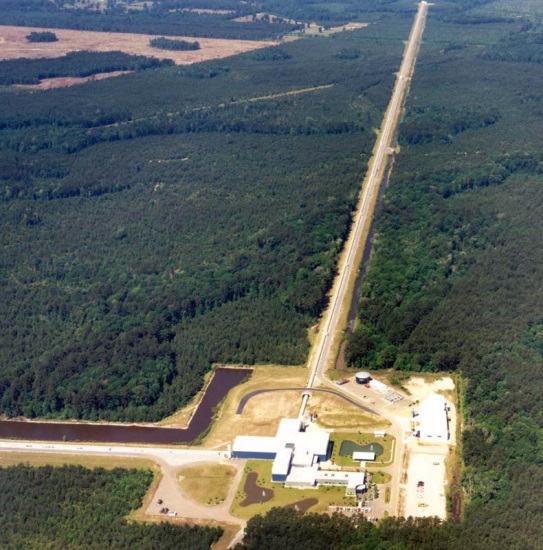 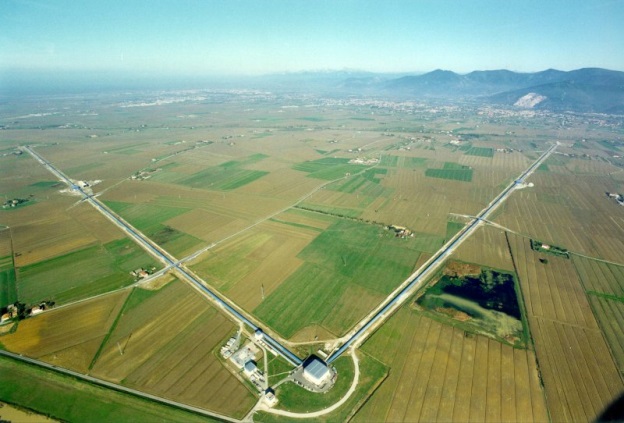 Virgo 3 km (2016)
LIGO Livingston 4 km (2015)
LISA: Laser Interferometer Space Antenna (ESA 2034)
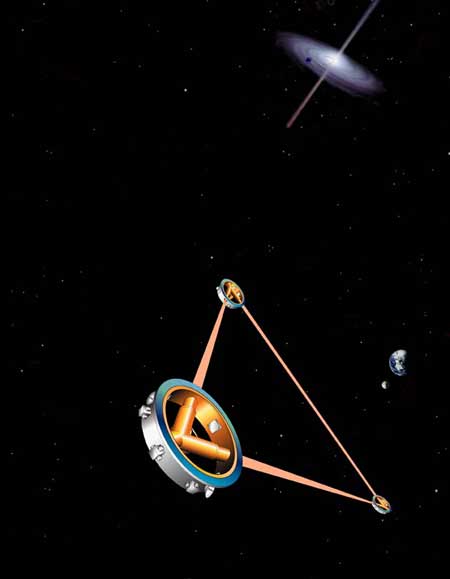 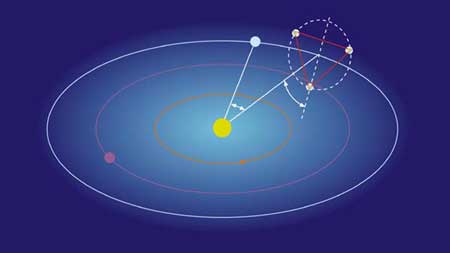 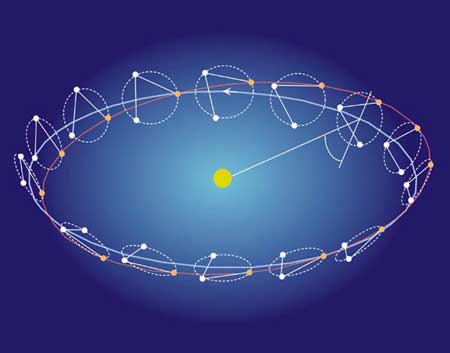 with NASA participation
LISA: Laser Interferometer Space Antenna (ESA 2034)
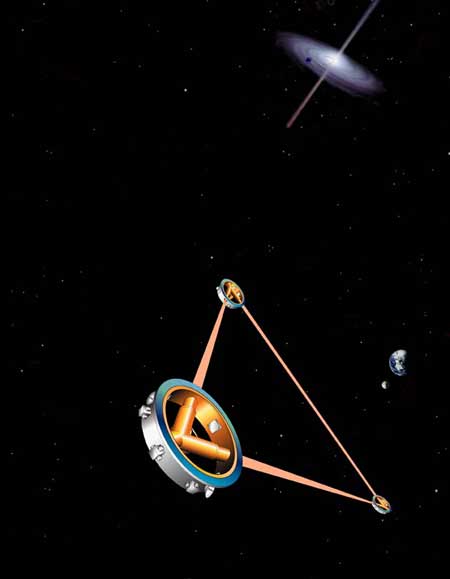 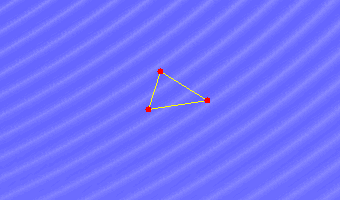 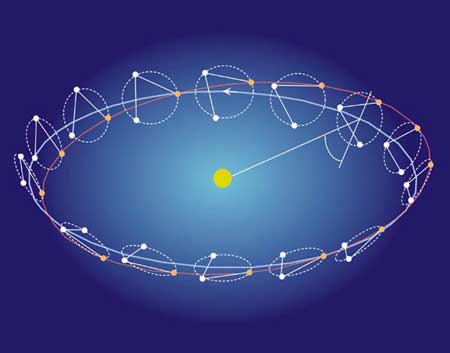 with NASA participation
Gravitational waves: differences from EM waves
Electromagnetism:
Gravity:
A strong force, but with
   opposing charges ( + and - )
A weak force, but with
   only one charge (mass)
Fields built up incoherently from
   microscopic charge separations
Fields built up coherently from
   bulk accumulation of matter
Wavelengths smaller than the source
Wavelengths larger than the source
Waves are easy to detect, but
   easily blocked
Waves are hard to detect, but
   pass undisturbed through anything
Show the surfaces of energetic bodies
Reveal the bulk motion of dense matter
Used to construct images of
   celestial objects
Can be though of as sounds emitted
   by those objects
photon     massless, J = 1
graviton     massless, J = 2
A fundamentally different way of observing the Cosmos!
     EM-waves: 107 – 1020 Hz                         GW: 10-9 – 104 Hz